Mehmet TANRISEVENAdana Çölyak Derneği,Glutensiz Beslenme ve Gıda Kontrol Derneği BaşkanıGluten Scanner Kurcusu
ÇAPRAZ BULAŞMA
ÇAPRAZ BULAŞMA NEDİR(KONTAMİNASYON)
Kontaminasyon (Bulaş): İstenmeyen zararlı maddeler (gluten) veya mikroorganizmaların bir yolla besinlere bulaşmasıdır.
 
	Çapraz Bulaşma: Zararlı etkenlerin besinlere dolaylı yoldan bulaşmasıdır.
ÇÖLYAKLILAR İÇİN EN BÜYÜK RİSK GLUTEN
Çölyaklılar için glutenin çapraz bulaşması açısından riskli grupdur.
Gluten yani yaygın olarak buğday unu;
- Havada saatlerce asılı kalabilir,
- Bulunduğu ortama yapışır,
- Suyla temizlenebilir
- Gıda Katkı Maddesi olarak sıkça kullanılır.
- İlaç ve kozmetik sanayinde kullanımı yaygındır.
GLUTEN  KAYNAKLARI
- Buğday 
- Arpa
- Malt
- Çavdar
- Spelt (Kavuzlu Buğday)
- Tritikale (Buğday ile çavdarın melezleştirmesinden elde edilen yeni bir tahıl cinsi)
- Kamut (Horasan Buğdayı)
GLUTEN MİKTARI
Avrupa ve ülkemizde 20 mg/kg (ppm)’dan daha az gluten bulunan ürünler glutensiz kabul edilir.
Ppm: Milyonda bir anlamına gelir. 20 ppm 1 milyon gramda 20 gram anlamına gelmektedir. 

Dünyadaki oranlar
20 ppm AB, İngiltere, ABD, Kanada
10  ppm Arjantin
3   ppm Avusturalya, Yeni Zellanda, Şili
ÇAPRAZ BULAŞMADAN NASIL KORUNABİLİRİZ
1. Mutfak veya Üretim/İmalat Tesisinin Hazırlanması
2. Hammade veya Paketli Ürün Temini Sırasında (Alışveriş)
3. Besin Hazırlama ve Hijyen Sırasında
4. Pişirme Sırasında
5. Servis ve Yemek Sırasında
6. Depolama ve Nakliye Sırasında
1. Mutfak veya Üretim/İmalat Tesisinin Hazırlanması
- Fırınların temizlenmesi veya değiştirilmesi
- Tahta ve Teflon mutfak aletlerinin değiştirilmesi,
- Tost, Ekmek Yapma/kızartma makinalarının değiştirilmesi,
Glutenli ve glutensiz gıdalardan izole edilmesi,
2. HAMMADDE VEYA PAKETLİ ÜRÜN TEMİNİ (ALIŞVERİŞ)
Profesyonel işletmeler hammadeleri glutensiz olmalı bu mümkün değilse Dernek Listelerinde bulunan veya gluten analizi yapılmış ürün tercih etmelidir.
Gluten analizleri bir sefere mahsus değil her partide yapılmalıdır.
Gluten bazı istisnalar dışında yıkanarak temizlenebilir.
2. HAMMADDE VEYA PAKETLİ ÜRÜN TEMİNİ (ALIŞVERİŞ)
- Etiket Okuma 
- Dernek Listeleri
   - Ankara Çölyak Derneği Listesi
   - Vahdet YANIK’ın Listesi
   -  İstanbul Çölyakla Yaşam Derneği Listesi
   -  Birleştirilmiş Liste
- Gluten Scanner Mobil Uygulaması
2. HAMMADDE VEYA PAKETLİ ÜRÜN TEMİNİ (ALIŞVERİŞ)BİRLEŞTİRİLMİŞ LİSTE www.glutenscanner.org
RENKLERİN ANLAMLARI
Gri Kategori: Türkiye’de yerel bazda faaliyet gösteren dernekler tarafından firmalar ile yapılan yazışmalar sonucunda firmaların ürünlerinde gluten olmadığını yazılı cevapları sonucu listelere dahil ettikleri markaları veya firmaların Glutensiz Beslenme ve Gıda Kontrol Derneğine ürünlerinde gluten bulunmadığını yazı ile bildirmesini ifade etmektedir.
RENKLERİN ANLAMLARI
Sarı Kategori: Firmalar tarafından yazılı olarak ürünlerinde gluten olmadığını bildiren yazı ile birlikte akredite laboratuardan alınan gluten analiz raporunun bulunmasını ifade eder.
RENKLERİN ANLAMLARI
Yeşil Kategori: Derneğimiz tarafından firmanız tarafından üretilen ürünlerin düzenli olarak akredite laboratuvarlarda  gluten analizlerinin yapılarak ilan edilmesini ifade eder. 4 aylık dönemler  veya üretim partileri bazında bilinmeyen bir zamanda Türkiye’nin herhangi bir yerinden, herhangi bir şatış noktasından temin edilen ürünlerin akredite laboratuvarda analizler inin yapılmasını ifade eder.
RENKLERİN ANLAMLARI
Turuncu Kategori: Firmalar ile ürünleri hakkında yapılan yazışmalar 4 ayda bir yenilenecektir. Dönemlik yazışmalara cevap vermeyen firmalar izlemeye alınacak ikinci   4 aylık dönemde cevap verilmediği takdirde listeden çıkartılmaktadır.
GLUTEN SCANNER
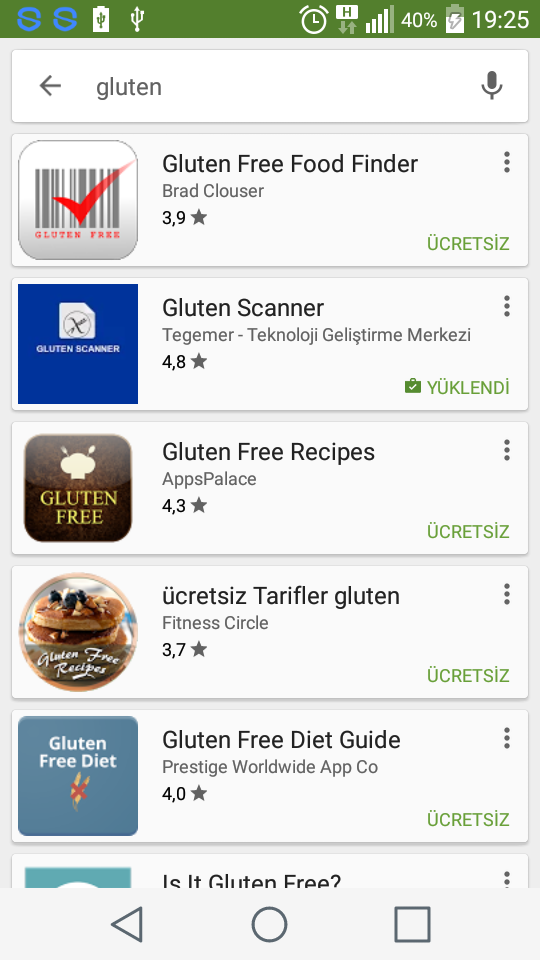 * GOOGLE PLAY MAĞZASINDAN ÜCRETSİZ OLARAK İNDİRİLMEKTEDİR.

   * CEP TELEFONUNDA KAPLADIĞI ALAN         500 KB.
GLUTEN SCANNER NASIL KULLANILIR
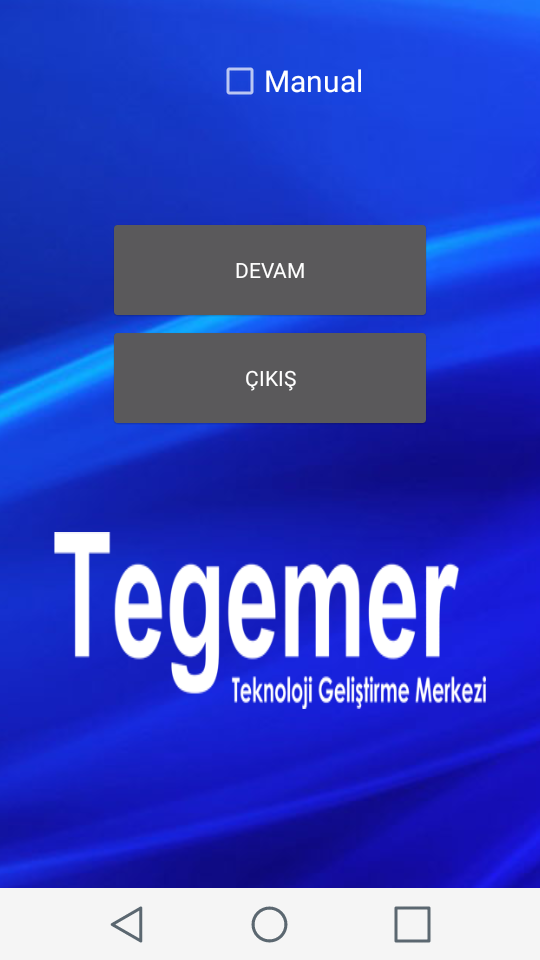 AÇILIŞ EKRANI
GLUTEN SCANNER NASIL KULLANILIR
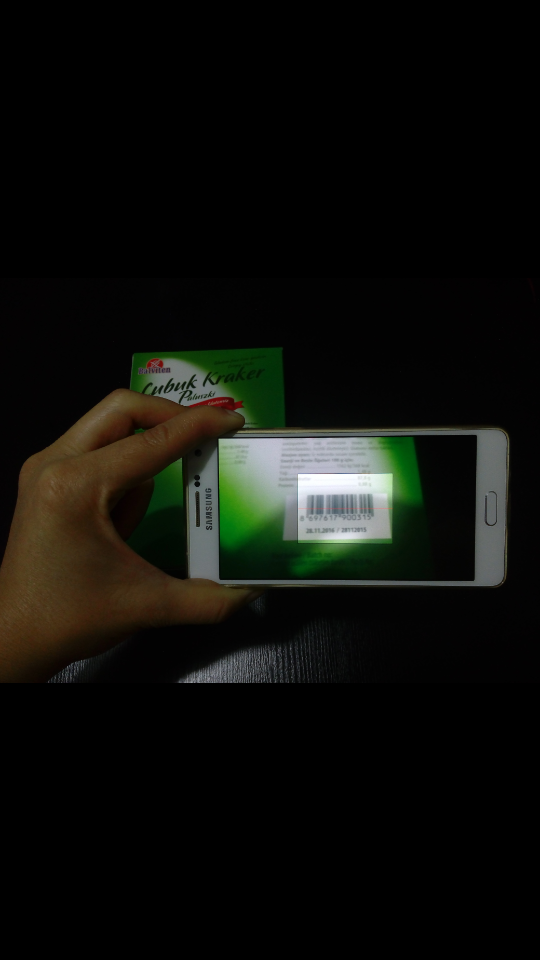 SORGU EKRANI
GLUTEN SCANNER NASIL KULLANILIR
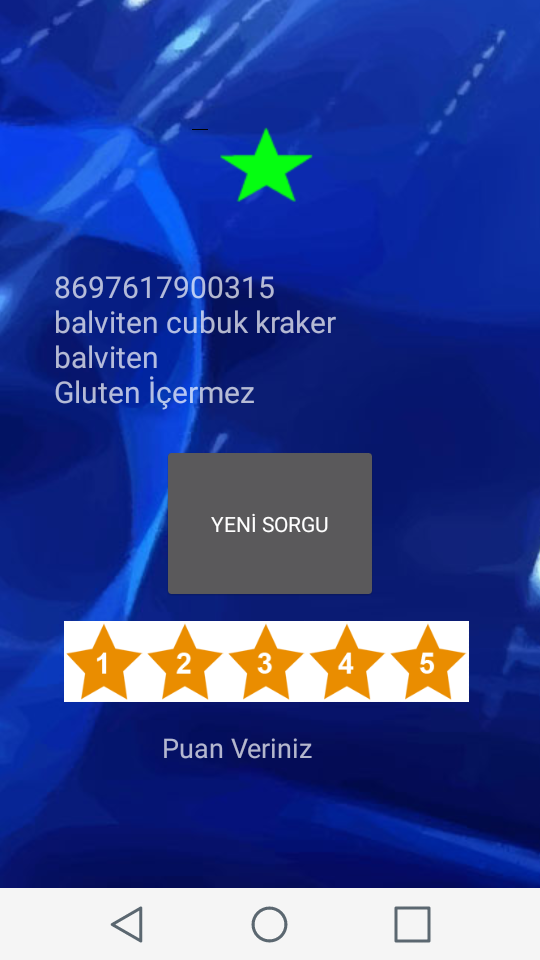 YANIT   EKRANI
GLUTEN SCANNER NASIL KULLANILIR
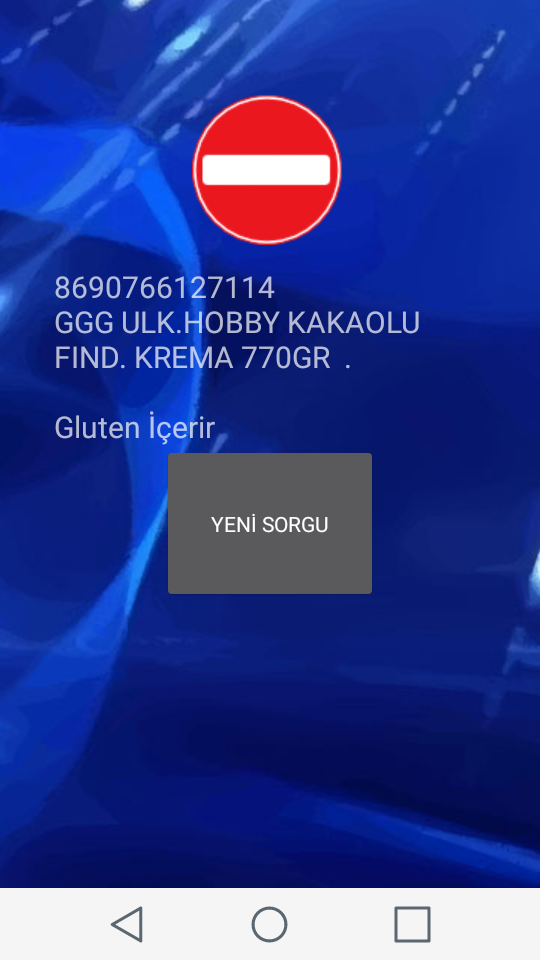 YANIT   EKRANI
YILDIZLARIN ANLAMI
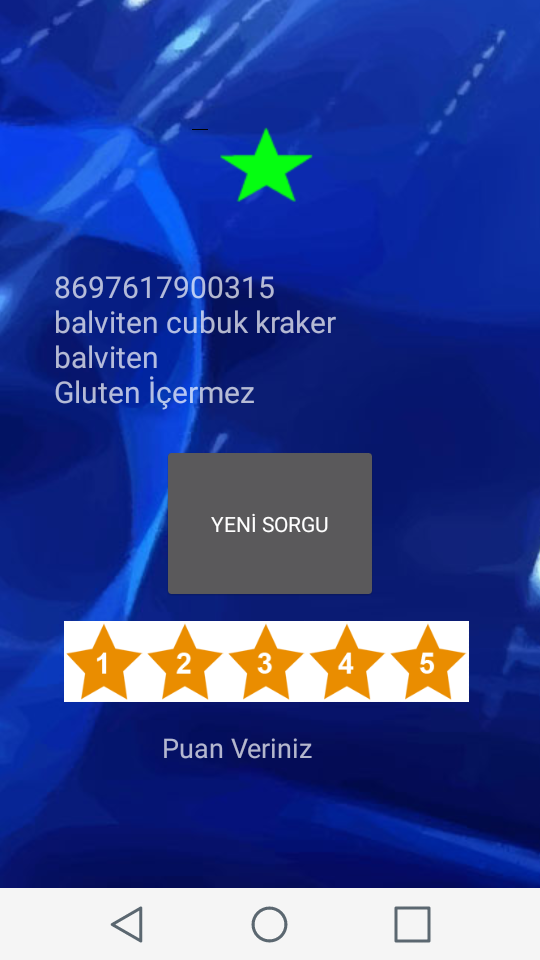 DERNEK ONAYI
YILDIZLARIN ANLAMI
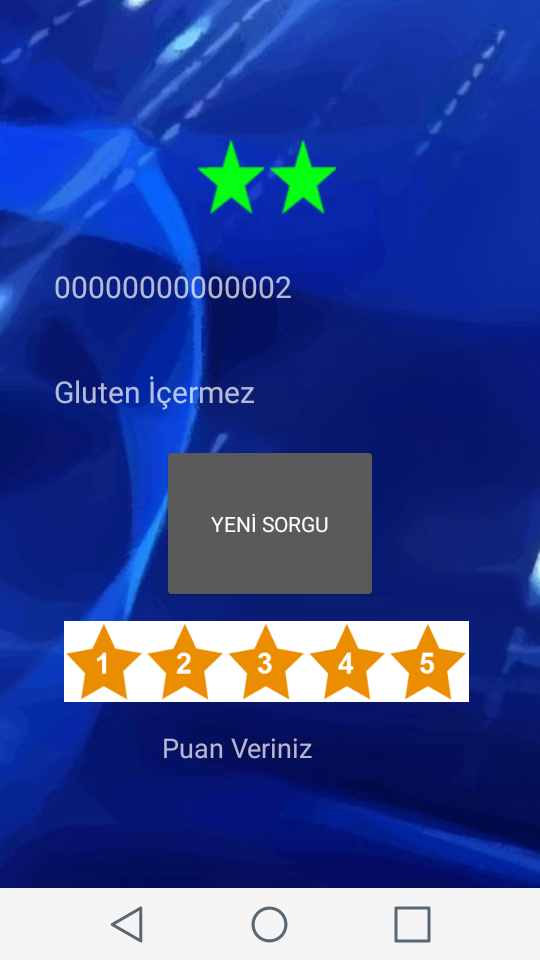 DERNEK ONAYI
+
ETİKET BİLGİSİ
YILDIZLARIN ANLAMI
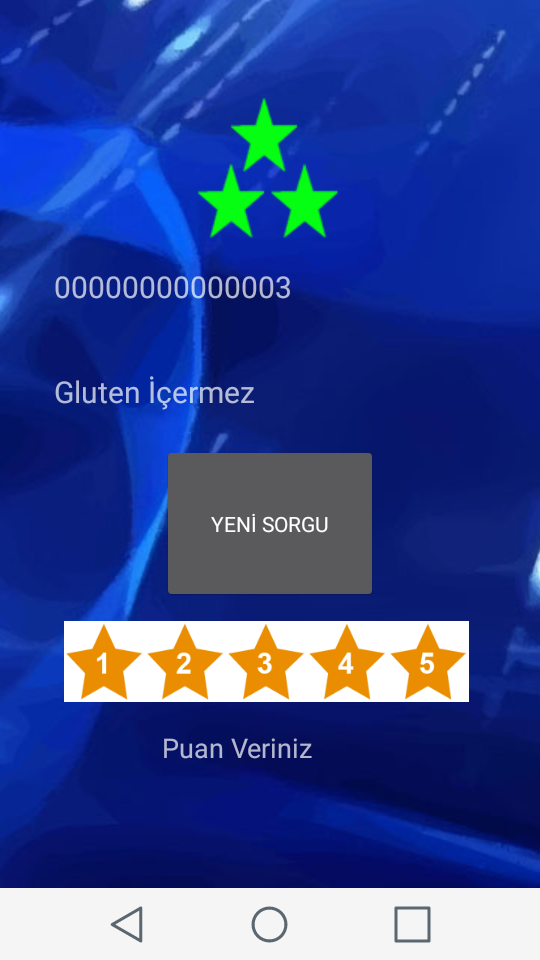 DERNEK ONAYI
+
ETİKET BİLGİSİ
+
ÜRÜN ANALİZİ
YILDIZLARIN ANLAMI
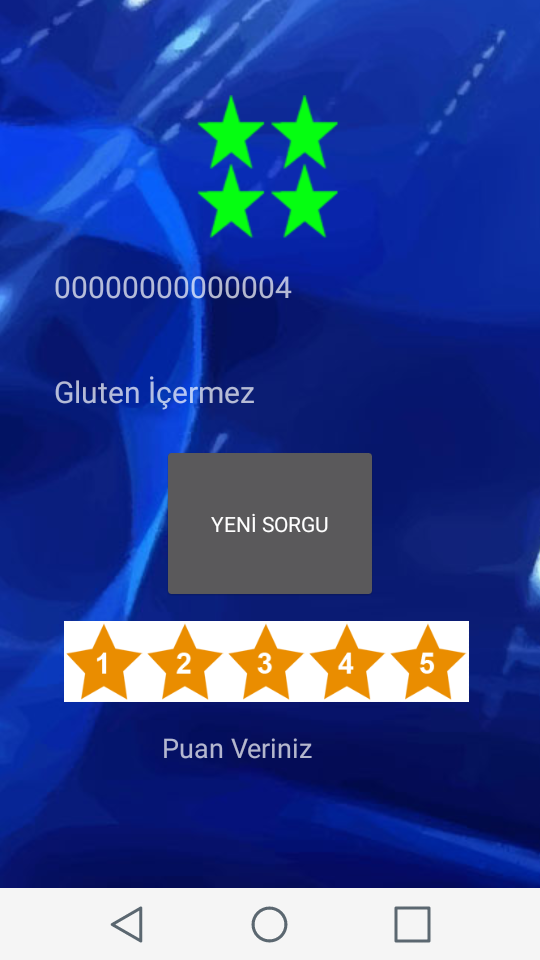 DERNEK ONAYI
+
ETİKET BİLGİSİ
+
ÜRÜN ANALİZİ
+
MÜŞTERİ MEMNUNİYETİ
YILDIZLARIN ANLAMI
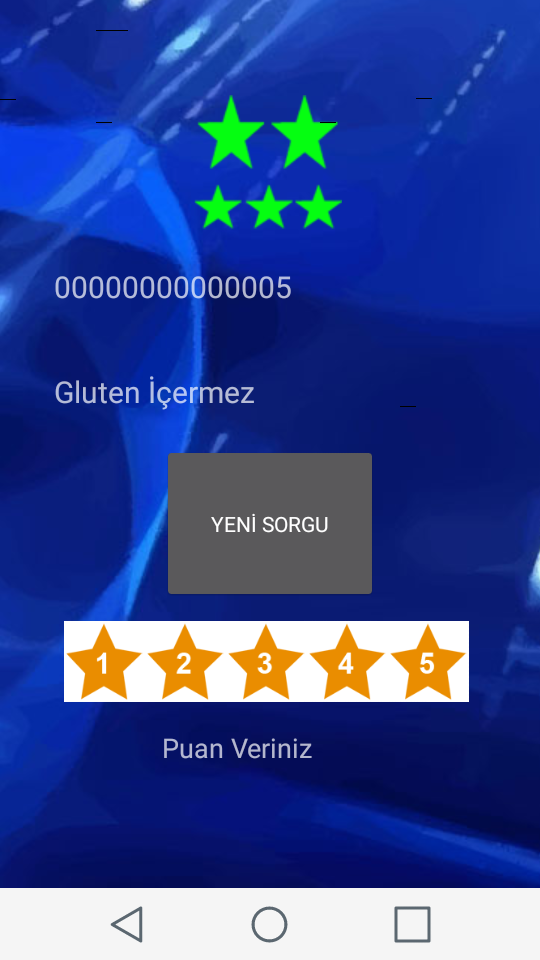 DERNEK ONAYI
+
ETİKET BİLGİSİ
+
ÜRÜN ANALİZİ
+
MÜŞTERİ MEMNUNİYETİ
+
DÜZENLİ FİRMA DENETİMİ
MANUEL SORGU
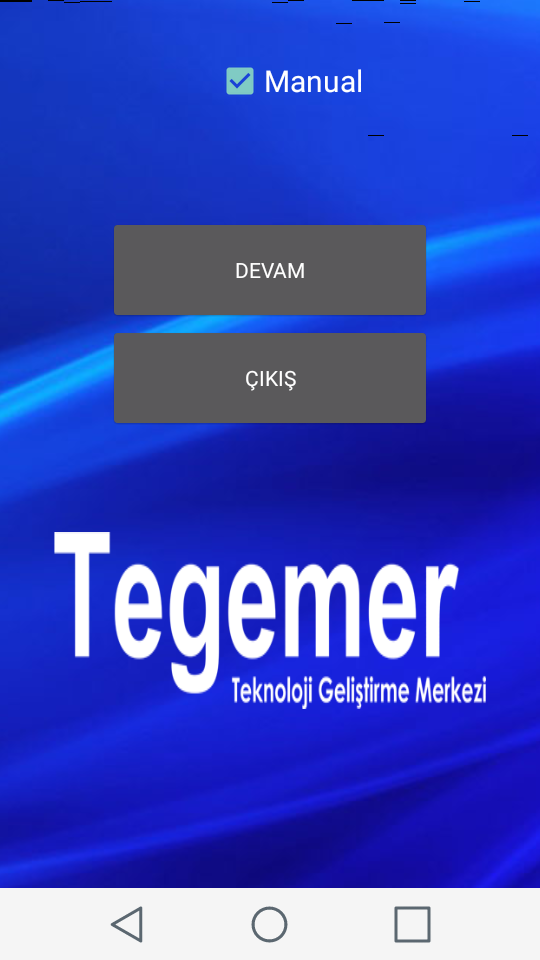 SORGU EKRANINI MANUEL KONUMUNA ALIYORUZ
MANUEL SORGU
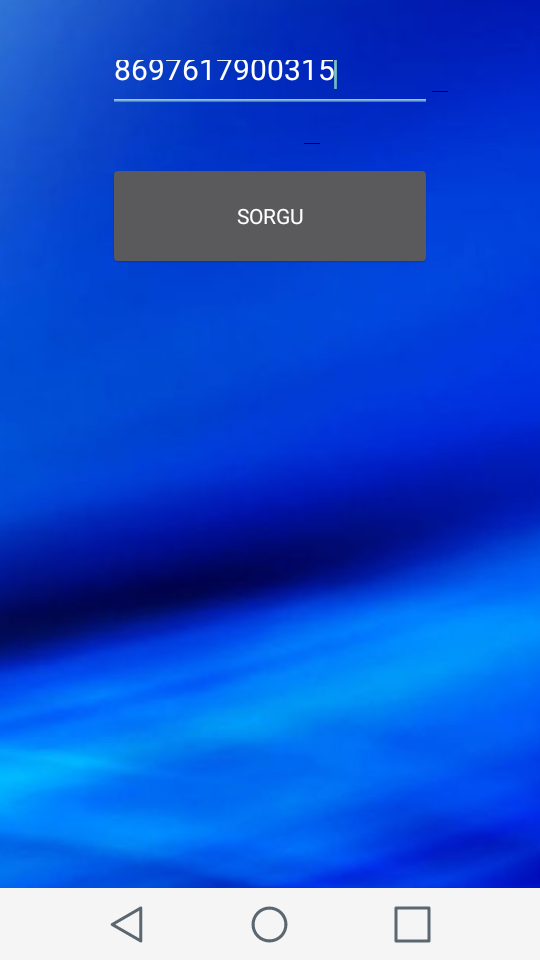 SORGU EKRANINI MANUEL KONUMUNA ALIYORUZ
MANUEL SORGU
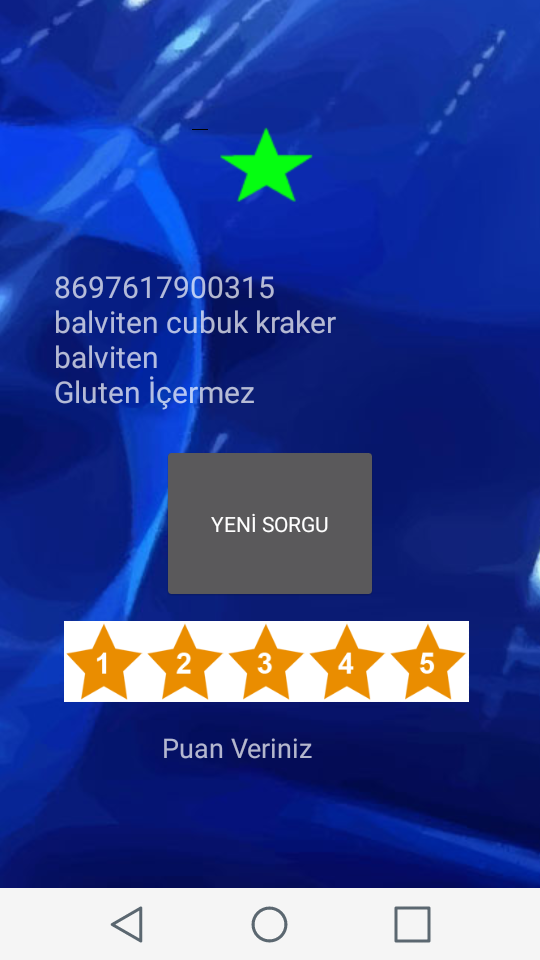 YANIT   EKRANI
KAYIT EKRANI
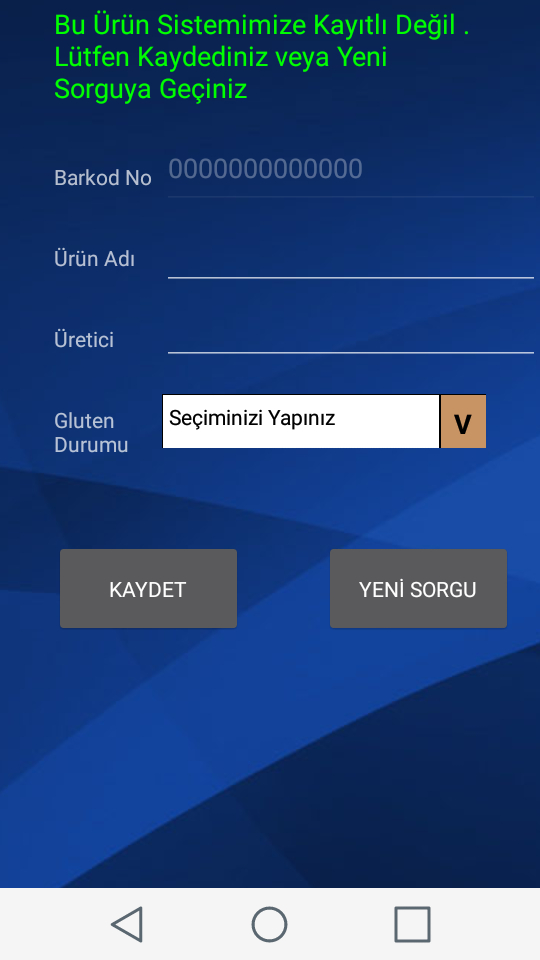 SİSTEME KAYITLI OLMAYAN ÜRÜNLER KULLANICILAR  TARAFINDAN KAYDEDİLEREK SİSTEM KENDİNİ SÜREKLİ DİNAMİK HALDE TUTMAKTADIR.
YENİ KAYIT DENETİMİ
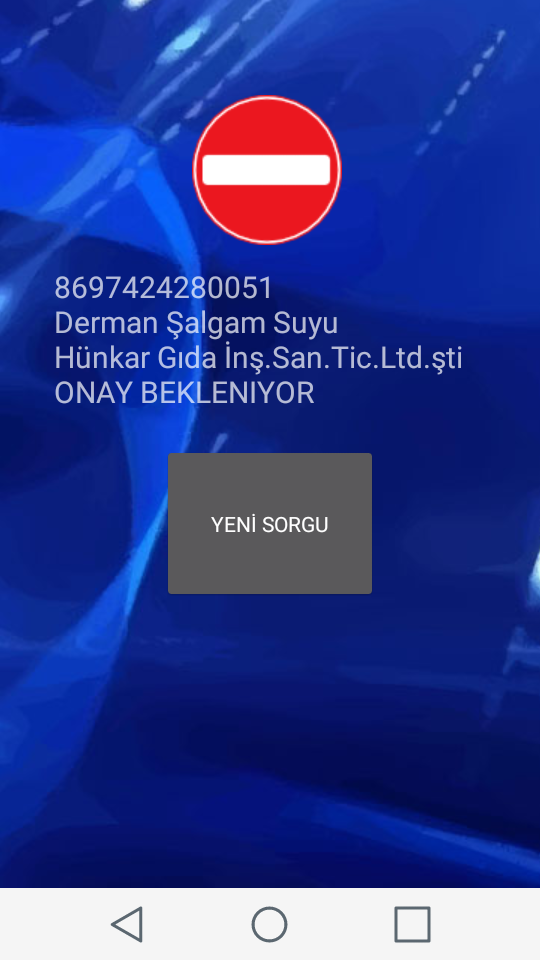 YENİ KAYDEDİLEN ÜRÜNLER DENETLENEREK SİSTEME KATILIMI İÇİN ONAY VERİLMEKTEDİR
ONAY AŞAMALARI
ÜRÜN BARKODUNUN AİT OLDUĞU FİRMA TESPİTİ (GEPİR)
KAYDEDİLEN BARKODUN AİT OLDUĞU ÜRÜN TESPİTİ
DERNEK LİSTESİNE GÖRE GLUTENSİZ ÜRÜNLERİN TESPİTİ
ONAY
GELİŞTİRME ÇALIŞMALARI
GLUTENSİZ ÜRÜNÜ BULABİLECEĞİ MARKETE YÖNLENDİRME

ÇÖLYAK DERNEKLERİNE YÖNLENDİRME

GLUTENSİZ MENÜSÜ OLAN CAFE, PASTANE VE RESTORANLARA YÖNLENDİRME
GELİŞTİRME ÇALIŞMALARI
GLUTENSİZ MENÜSÜ OLAN OTELLERE YÖNLENDİRME

ÇÖLYAK KONUSUNDA ÖZEL ÇALIŞMA YAPAN HEKİMLERE YÖNLENDİRME

GLUTENSİZ ÜRÜN SATIŞI YAPAN İNTERNET SİTELERİNE YÖNLENDİRME
GELİŞTİRME ÇALIŞMALARI
7.   GLUTENSİZ YEMEK TARİFLERİ

ÜRÜNLER HAKKINDA YORUM YAPABİLME

GLUTENSİZ DİYET HABERLERİ

ŞİRKETLERE GİRİŞ YETKİSİ VERİLMESİ
İMKAN VE KABİLİYETLERİ
PAKETLİ GIDALARDA 
TÜM ALERJENLERİ,

ORGANİK SERTİFİKALI ÜRÜNLERİ,

HELAL SERTİFİKALI ÜRÜNLERİ TANIYABİLİR
İMKAN VE KABİLİYETLERİ
PAKETLİ GIDALARDA 
KALORİ HESAPLAMASI,

PROTEİN HESAPLAMASI,

KARBONHİDRAT HESAPLAMASI YAPABİLİR.
3. BESİN HAZIRLAMA VE HİJYEN
- Gluten bulaşmış hiçbir mutfak eşyası kullanılmamalıdır.
- Glutensiz ürün hazırlarken kesinlikle glutenli bir besine dokunulmamalıdır.
- Salça, margarin gibi gıdalar glutenli ve glutensiz olarak ayrı muhafaza edilmelidir.
- Gluten bulaşmış tahta veya teflon alet ile malzeme kullanılmamalıdır.
3. BESİN HAZIRLAMA VE HİJYEN
- Temizlik Bezleri sık yıkanmalı.
- Gluten bulunma ihtimali olan ellere sürülebilen kozmetik  ve ilaç kullanılmamalıdır.
- Mutfağınızda yeriniz müsaitse glutensiz yiyecekleri ayrı bir bölgede hazırlayın.
4. PİŞİRME SIRASINDA
- Fırın ayrı olmalı veya iyice temizlenmeli.
- Teflon tava ve mutfak eşyaları kesinlikle ayrı olmalı, gluten ile temas etmemeli.
- Tahta kaşıklar ayrı olmalı mümkün olduğu kadar tahta kaşık kullanımından kaçınılmalıdır.
- Glutensiz mutfak eşyalarına ayırt edici olması açısından belirgin işaretler konulabilir.
5. SERVİS VE YEMEK SIRASINDA
- Çapraz bulaşma ihtimaline karşın önce glutensiz yemekler servis edilmelidir.
- Sofrada glutenli yiyecekler varsa glutensiz yiyeceklere bulaşma olmaması için gerekli tedbirler alınmalıdır.
- Tuzluk gibi ortak kullanılan malzemeler ayrı olmalı veya glutensiz beslenen bireyler temas etmemelidir.
5. SERVİS VE YEMEK SIRASINDA
- Glutensiz beslenen bireylerin özellikle kahvaltılık sürülebilen besinler başta olmak üzere tüm besinleri mutlaka ayrı olmalıdır.
- Okullarda veya işyerinde aynı masada yemek yiyen kişiler bilinçlendirilmelidir.
- Ana Okullarında yönetim ve öğretmen mutlaka bilinçlendirilmeli, yemek sırasında yukarda sayılan tedbirlerin alınması sağlanmalıdır.
6. DEPOLAMA VE NAKLİYE
- Buzdolabında vea raflarda glutensiz ürünler ayrı yerde bulundurulmalı bu mümkün değilse glutensiz ürünler üst raflarda muhafaza edilmelidir.
- Alışveriş sonrasında paketli ürüler açılarak kavanoz veya saklama kablarında muhafaza edilmeli bu mümkün değilse paketler yıkanmalı veya üstü silinmelidir.
SONUÇ
Çölyaklılar bir ürün hakkında gluten içeriyor olabileceğini dair herhangi bir şüphe duyuyorlarsa; bu ürünü kesinlikle kullanmamalıdır.
HOCALARIMIZA TEŞEKKÜRLER
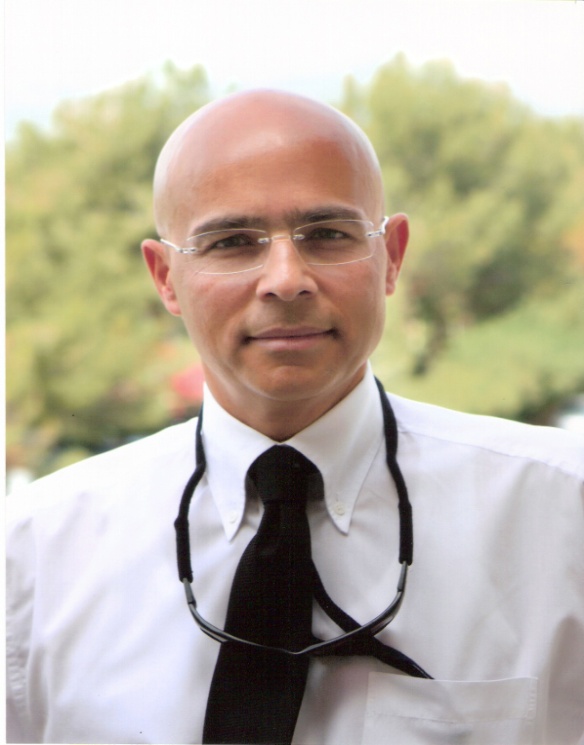 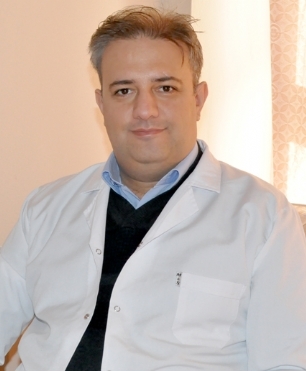 Prof.Dr. Mahir TURHAN 
Mersin Üniversitesi 
Gıda Müh. Bölüm Başkanı
Prof.Dr. Gökhan TÜMGÖR 
Çukurova Üniversitesi 
Çocuk Gastroentroloji Uz.
TEŞEKKÜR EDERİM